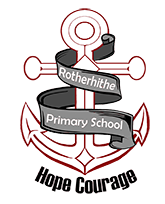 Year 3/4 Drawing – Power prints
What I will learn now:

Use pencils of different grades to shade and add tone. 
Hold a pencil with varying pressure to create different marks. 
Use observation and sketch objects quickly. 
Draw objects in proportion to each other. 
Use charcoal and a rubber to draw tone. 
Use scissors and paper as a method to ‘draw’. 
Make choices about arranging cut elements to create a composition.  Create a wax resist background. 
Use different tools to scratch into a painted surface to add contrast and pattern. 
Choose a section of a drawing to recreate as a print. 
Create a monoprint.
What I already know:

Use shapes identified within objects as a method to draw. 
Create tone by shading.
Make texture rubbings. 
Create art from textured paper. 
Hold and use a pencil to shade. 
Tear and shape paper. 
Use paper shapes to create a drawing. 
Make careful observations to accurately draw an object. 
Create abstract compositions to draw more expressively.
What I will learn next:

Analyse an image that considers impact, audience and purpose. 
Draw the same image in different ways with different materials and techniques. 
Make a collagraph plate. 
Make a collagraph print. 
Develop drawn ideas for a print. 
Combine techniques to create a final composition. 
Decide what materials and tools to use based on experience and knowledge.
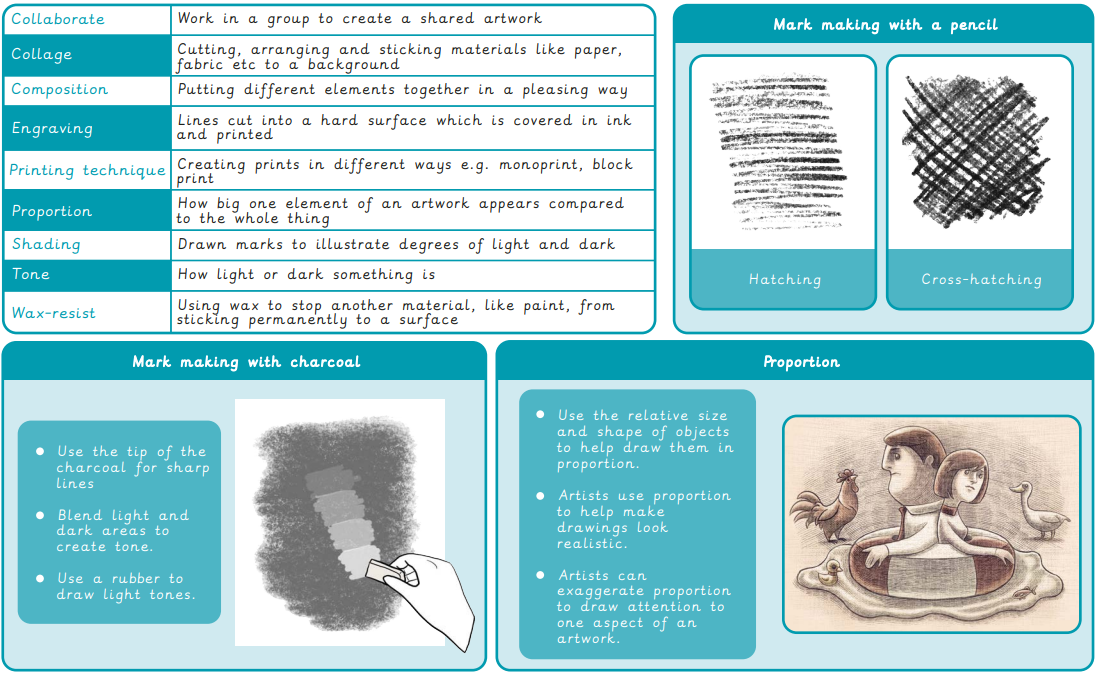 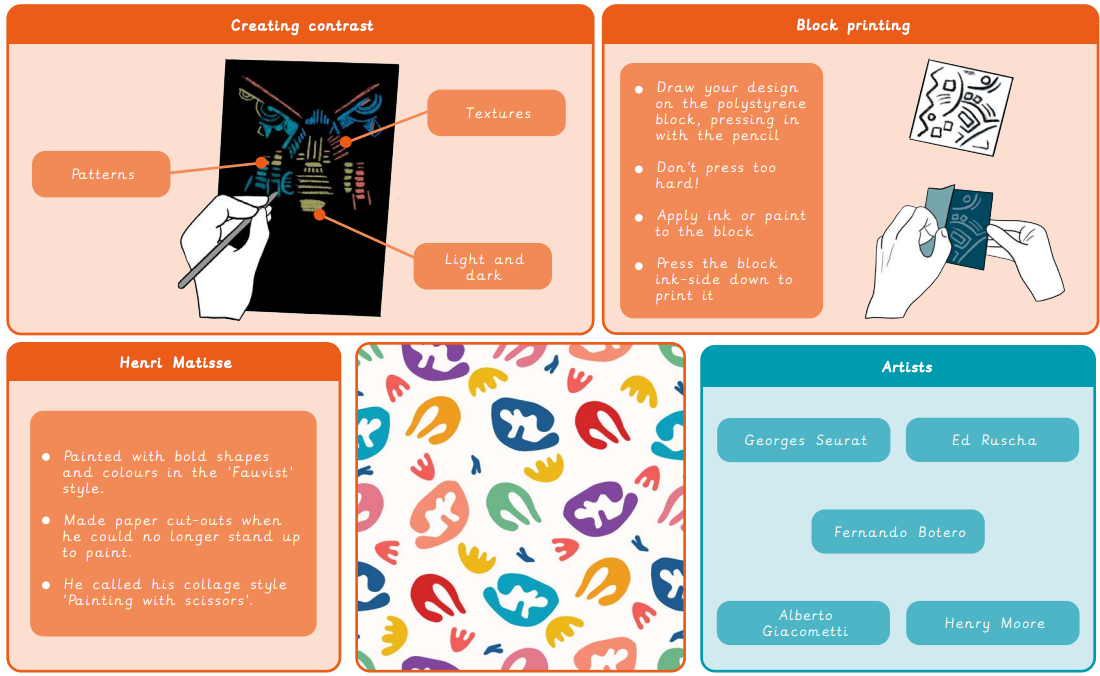